大阪いらっしゃいキャンペーン2021の概要
キャンペーンの利用方法
④クーポン加盟店舗
③支援内容
①利用者
クーポンを
登録店舗で
消費
申込み
●大阪府民、京都府民、兵庫県民、
　奈良県民、和歌山県民●ワクチン接種済証又は検査の陰性
　　結果の提示
府内の観光関連事業者
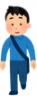 宿泊・旅行割引
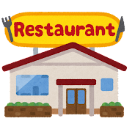 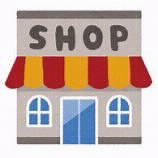 【宿泊・旅行割引】
3,000円以上の宿泊・旅行プランの
代金の１/２を補助（上限は5,000円）
飲　食　店
小 売 店
キャンペーン専用サイトなどで
対象施設を検索
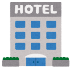 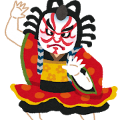 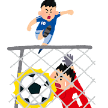 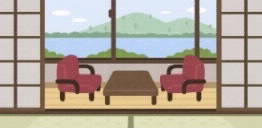 ※最大2連泊まで対象
②対象プラン
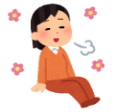 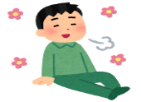 スポーツ観戦
劇場・観覧場
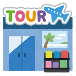 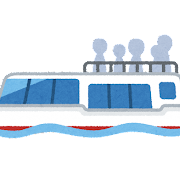 【旅行会社が造成】
・宿泊付きプラン
・日帰り周遊プラン
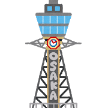 クーポンの配布
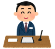 海上運送
観光施設
【クーポンの付与額】
１回の宿泊・旅行に付き最大3,000円分の
クーポン(紙・電子)を利用者に配布
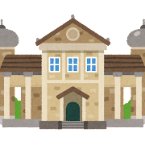 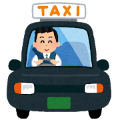 【宿泊施設が造成】
・宿泊付きプラン
・デイユースプラン
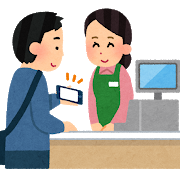 文化施設
交通事業者
※クーポンの利用期間は旅行期間中
※クーポンの額は宿泊・旅行代金に応じ変動
※感染症対策(ゴールドステッカーの取得等)を行っている観光関連事業者に限定
大阪いらっしゃいキャンペーン2021の割引等について
宿泊・旅行割引及びクーポン額
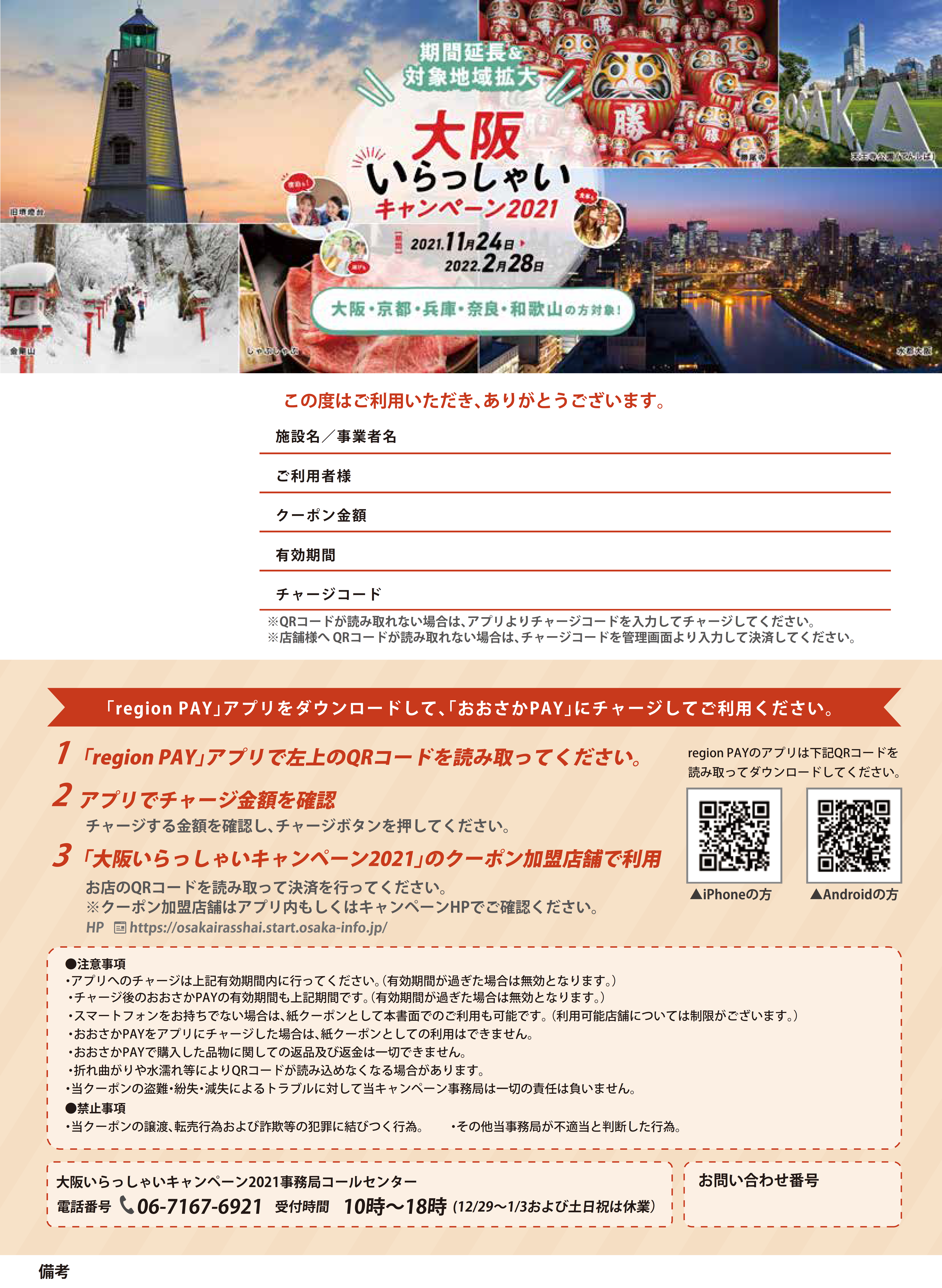 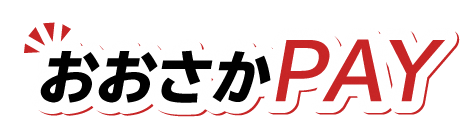 クーポン(おおさかPAY)について
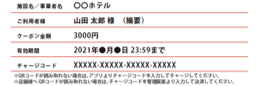 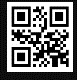 利用方法
クーポン種別
●専用アプリをダウンロードし、電子クーポンとして利用

●紙クーポンとしても利用可能(QRコードを提示)

●クーポン加盟店舗で利用が可能（右記のステッカーが目印）
＜紙クーポン＞
＜電子クーポン＞
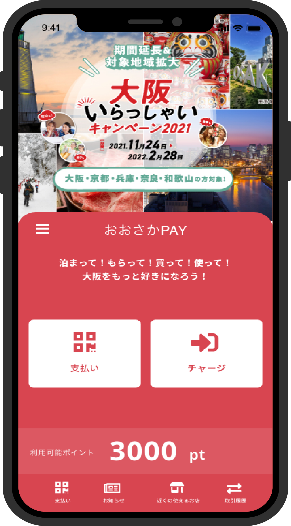 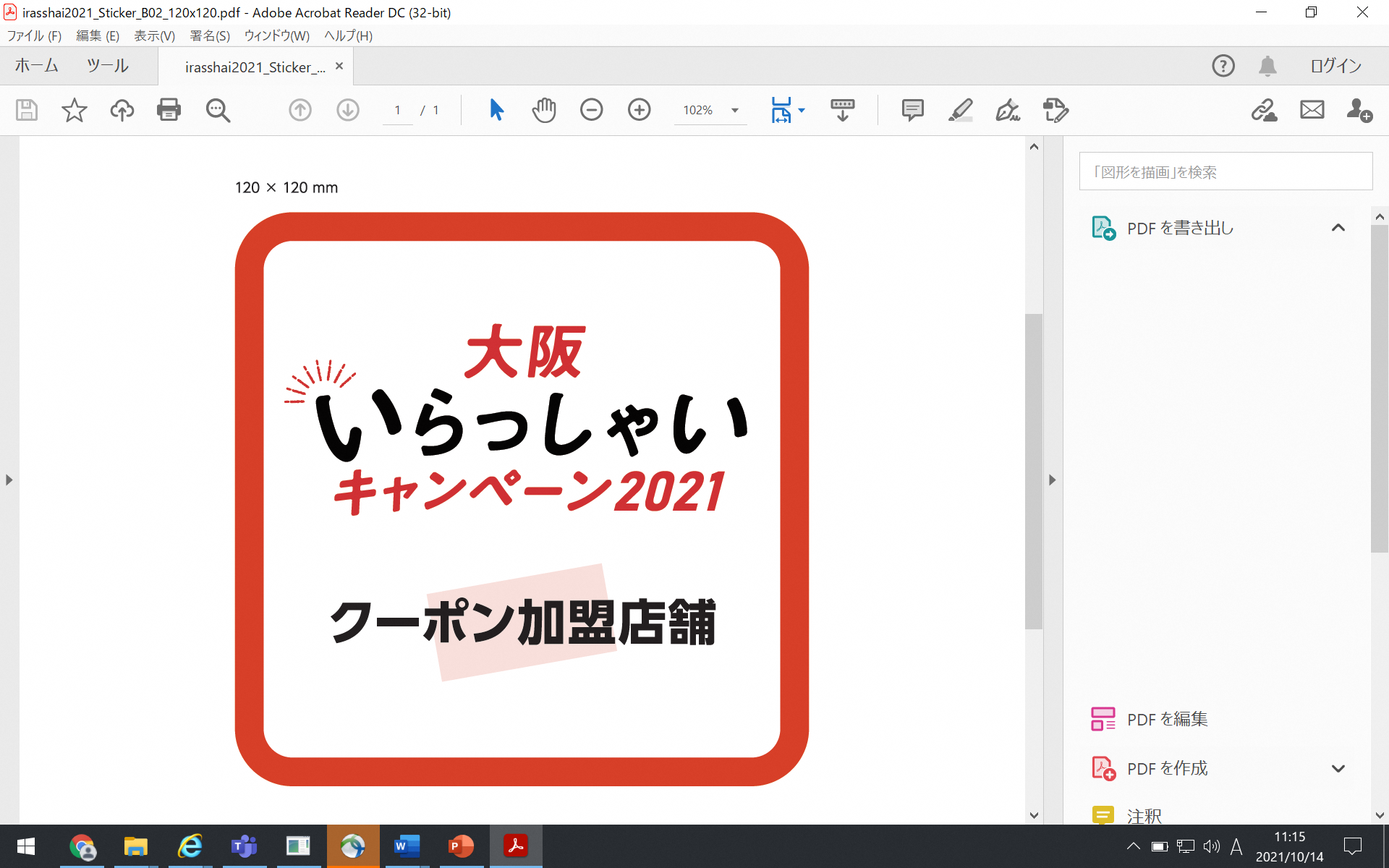 利用期間
●旅行期間中に限り利用が可能